EGI-InSPIRE SA3: Services for HEP – Status Report
Maria Girone, CERN
1
Outline
Brief overview of Services for HEP
More information in MS603 (in review)

Status of the personnel

What has been achieved so far

Outlook
2
Services for HEP – MS603
The services used by High Energy Physics experiments at the LHC can be classified as:
Experiment services – developed, maintained and operated by the collaborations themselves
Middleware services – generic services at Grid middleware layer, typically operated by WLCG
Infrastructure services – fabric-oriented services operated by the sites
Database services

Concentrating primarily in the first but also second area (details next)
3
Experiment Services
Experiment services provide functionality very specific to one experiment and the corresponding computing model
Use generic m/w where possible
ALICE: AliEN
ATLAS: PanDA, DDM
CMS: CRAB, Analysis Server, Production Agent, PhEDEx, DBS
LHCb: DIRAC
Covered in this presentation
Covered in later presentations
Future SA3 HEP activity
4
Middleware Services
Data Management: LFC, FTS
Workload management: Ganga, Condor-G, gLite WMS, glideinWMS
Persistency services: CORAL, POOL, COOL, FroNTier
Monitoring services: HammerCloud, Experiment Dashboard, SAM, Nagios
Security Services: VOMS, VOMRS, MyProxy
Computing Services: LCG CE, CREAM CE, OSG CE, ARC CE
Storage Services: CASTOR, dCache, DPM, xrootd, StoRM, BeSTMan
Covered in this presentation
Covered in later presentations
5
Status of the task - Personnel
Funded & unfunded PM all accounted
6
Persistency Framework
Alexander Loth,Raffaello Trentadue
Persistency Framework – Overview
Three packages which address HEP requirements for storing and accessing several different types of scientific data
Used by ATLAS, CMS, LHCb

CORAL is an abstraction layer with an SQL-free API for accessing data stored in relational databases 
POOL is a hybrid technology store for C++ objects, using a mixture of streaming and relational technologies 
COOL handles the time variation and versioning of the conditions data of the HEP detectors
8
Persistency Framework – Results
Work on POOL/CORAL has focused on deep technical issues, test suites, debugging build problems and complex run-time issues (RF)
SA3 funded effort was able to provide very rapidly (within days) needed assistance to the HEP communities at a critical point in early data taking
Details are in the slide notes
COOL-related work has focused on the optimization of access to detector conditions data (caching strategies and technologies) (AL)
9
[Speaker Notes: For POOL,  the analysis and debugging of some problems observed during the automatic nightly builds and tests is on going.
In fact the nightly test used in POOL were affected by many errors during their running.
Among them, the most relevant ones were concerning the category of Relational Storage service. The problem issued by a bug in the code due to the missing of namespace in the classes defined for each test with the same name but with different implementation. Moreover, a bug in the build file of CMT was responsible for the overwriting of the static library created always in the same directory and with the same name. The bug has been fixed adding a suffix to distinguish the name of the library for each test, both at the level of LCGCMT and POOL tests configuration.
The last problem found was concerning a conflict originated by simultaneous access to the same object in the database due to the parallelization of the test procedure over all the different slots and platforms. To fix this bug, a start and a stop have been defined in order to lock any test procedure while another is using the database.
Finally a really complex debugging of CORAL is on going concerning the Oracle errors caused by a temporary network failure during a database reading or writing application running. The main error has been already reproduced simulating via software the connection lost by means of a local port forwarding. An action very urgent and that is already on going is to add an exception to be raised whenever the disconnection occurs.]
DIRACDistributed Infrastructure with Remote Agent Control
Roberto Santinelli
DIRAC WMS
The DIRAC WMS is based on the pilot job concept
User jobs are submitted to a central task queue & are picked up by a pilot job
The pilot jobs are submitted by Pilot Directors
This allows to apply global policies across heterogeneous resources
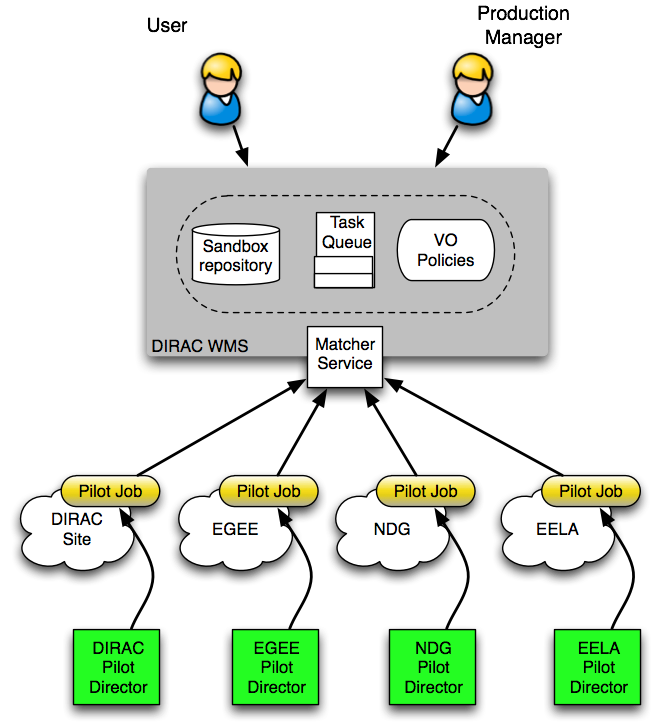 DIRAC DMS
Manages all data distribution operations between Pit, Tier0 and Tier1s

Features include:
Automatic transfer scheduling
Full failure recovery
Redundancy: transfer requests stored in multiple Voboxes 
Comprehensive checks of data integrity in SEs and Catalogs
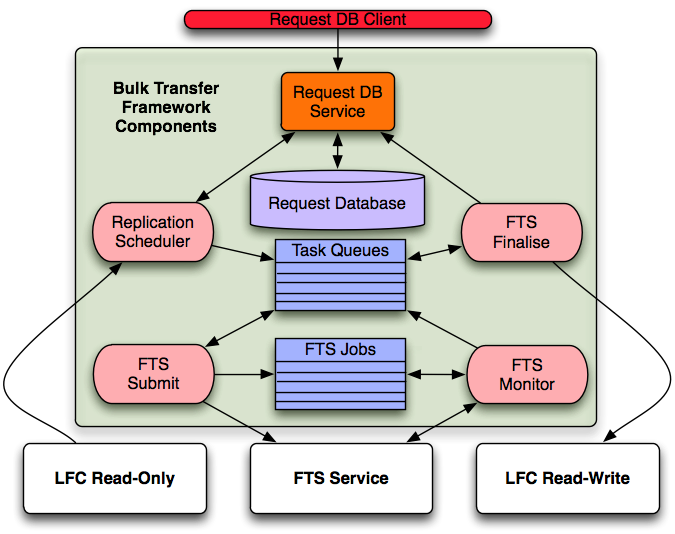 Successful use of Grid from data taking to Physics Conferences
Large user activity (30K jobs/day), spikes close to conferences (ICHEP)

Real Data Reconstruction/Stripping/Merging and reprocessing
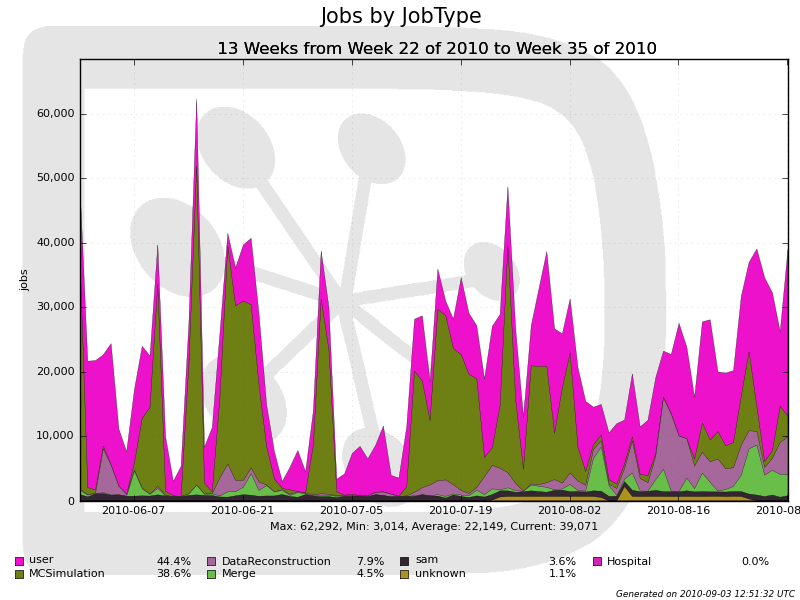 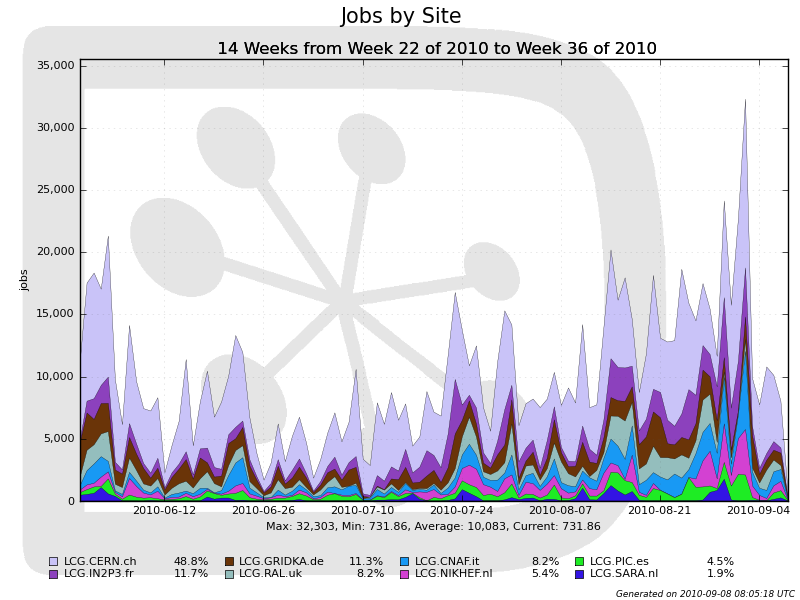 Up to 8K jobs / day at Tier1s
All Activities running concurrently
13
Distributed Data Management
Fernando H. Barreiro Megino
ATLAS Distributed Data Management
Responsible for the replication, access and bookkeeping of ATLAS data across more than 100 distributed grid sites
Enforces ATLAS data management policies
Designed as a set of independent clients and services to ensure scalability and fault tolerance 
Underlying use of FTS, LFC & GFAL
ATLAS DDM – Recent Work
SA3 funded work is focused on 
Optimization of storage resources: Storage accounting and automatic site cleaning
Improving network usage: Current effort on monitoring and improving the usage of FTS 
Automation of the site blacklisting system to reduce the need for human intervention

The results of this activity have provided valuable input to discussions on data placement versus caching as part of future WLCG data management policy

The details will be covered by Fernando
SA3 HEP: Outlook & Summary
Outlook
Future activities include not only SA3 HEP specific work but also contribution to the key milestone D6.2 on sustainability
Check point will be the forth-coming EGI User Forum
April 11 – 15 in Vilnius, Lithuania
FP8 and other future funding: how do we react to what was described by Kostas Glinos on day 1?
18
Summary
Work package ramped up well in Q1 – most positions filled
Workplan inline with DoW and experiment priorities 
Continue to emphasize the needs for commonality and sustainability
Looking to increase synergies across experiments and also application domains, such as LS & ES projects in which group is involved
e.g. EnviroGRIDS, PARTNER, ULICE, …
Effort contributed to project within a very short time
19